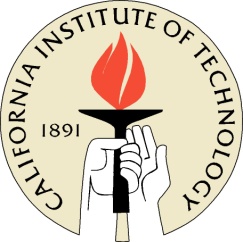 CDS 112 Lecture 1Course Overview/Organization
Joel Burdick, jwb@robotics.caltech.edu, X4139, Keck 205
Assistant: Sonya Lincoln, lincolns@caltech.edu, X3385, 
T.A.: Matthew (Matt) Burkhardt, mburkhar@caltech.edu, Keck 208
Goals for Today:
Course administration for CDS 110b
Introduce modern (optimization-based) control system
Introduction to optimization
Conflicts?
1
Course Admin
Lectures:
MWF 1:00-1:55; Annenberg 107 (today).  Then Annenberg 213 thereafter

Web page:
https://www.cds.caltech.edu/~murray/wiki/index.php/CDS_112,Winter_2015
Copies of any Notes handed out in class, Copies of lecture slides
Course text(s) 
Reading assignments. Homeworks and their solutions (see Schedule page)
Course announcements, etc. 

Course texts: (all free)
R. M. Murray, Optimization-based Control, 2010 Notes/Preprint (link on website)
B.D.O.  Anderson & J.B. Moore, Optimal Filtering (link on website)
Others: 
Doyle, Francis, Tannenbaum, Feedback Control Theory, (link on website)
Friedland, Control System Design, (in SFL)
Other reading: see website

Grading:
70% Homework: ~6 homeworks every ~10 days.  Due at 5:00 pm (box outside 205 Keck)Two 2-day grace periods can be used any time during the quarter
30% Final: “open-book,” covering weeks 1-9
2
Δ
Controller
Process
Control System Design: 110
Uncertainty
Output, y
Reference
Design controller
Use process model, design in frequency domain (Bode, Nyquist)
Use process model, design in state-space with state feedback (pole placement)

Robustness to uncertainty
Intuitive, through phase & stability margins
Goals:
Stabilization to a point (maybe unstable equilibrium) 
Tracking (follow simple reference trajectory, such as step input)
Disturbance rejection (maintain equilibrium despite disturbances)
3
Δ
Trajectory
Generation
Controller
Estimator
Process
Control System Design: 112
r
e
^
x
Design controller
Use process model, design in state-space with estimator and state feedback
Generalization of CDS 110 observer 
Robustness to uncertainty
Formally, with rigorous analysis    (CDS 212-213)
Goals:
Stabilization (maybe unstable equilibrium)
Disturbance rejection (maintain equilibrium despite disturbances)
Modeled as random variables in CDS 112
Modeled as sets in CDS 212.
Trajectory generation: Include design of reference as part of control design to accomplish some higher-level task
Tracking (follow unknown reference trajectory, possibly with feedforward)
4
Classical (110) vs “Modern” (112, 212, 213 …) Control Design
Classical: (1940’s to ~1960)
Frequency domain design
Graphical tools (Bode, Nyquist, Nichols, Root Locus)
Intuition about how to tweak design
MIMO hard!

“Modern”: (1960’s to…)
State-space (time-domain)
MIMO handled automatically
Extends to nonlinear more easily
Systematic design procedure
Optimal design (really starting in 1950’s)

Key ideas:
Analytical specification of control goals
Systematic design for minimum “cost” (some performance metric)
5
Classical vs “Modern” Control Design
Plantmodel:
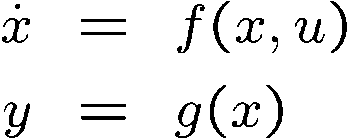 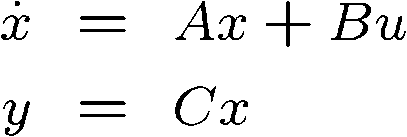 Linearize:
Transfer function
Design estimator
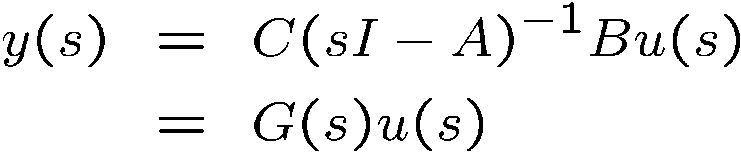 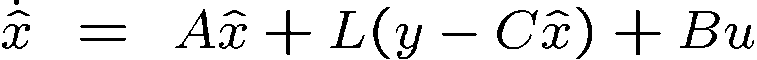 Design state fdbk
Design
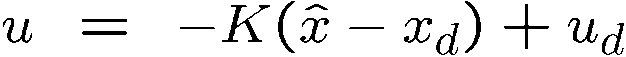 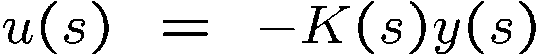 Optimal: CDS 112
Robust:  CDS 212
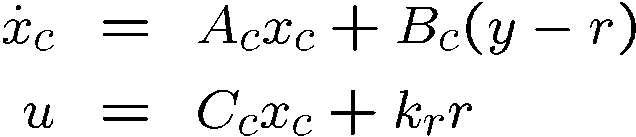 Implement:
6
Course Overview
Given
Optimization:

Optimal state feedback (linear sys. u = –Kx)
On-line implementation of optimal control (RHC)
Trajectory generation (calculus of variations)

Optimal estimation:

Optimization: minimize covariance of estimate error… 
need to model stochastic processes

Robustness
How to quantify, analyze, and design for uncertainty
Formalizes classical control loop-shaping ideas
Connects time- and frequency-domain design

More focus on discrete-time control
Weeks1 – 4
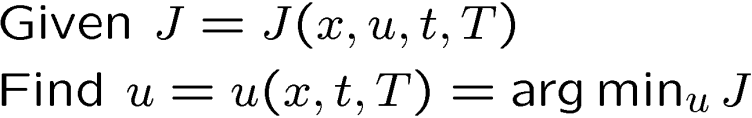 Given
^
Weeks5 – 9
Find best estimate of x: x
Week10 ? 
(CDS 212)
7
Optimal Control of Systems(Assignment: start Reading Chap. 2 of Optimal Control Notes)
Instantaneous, (Stage) Cost
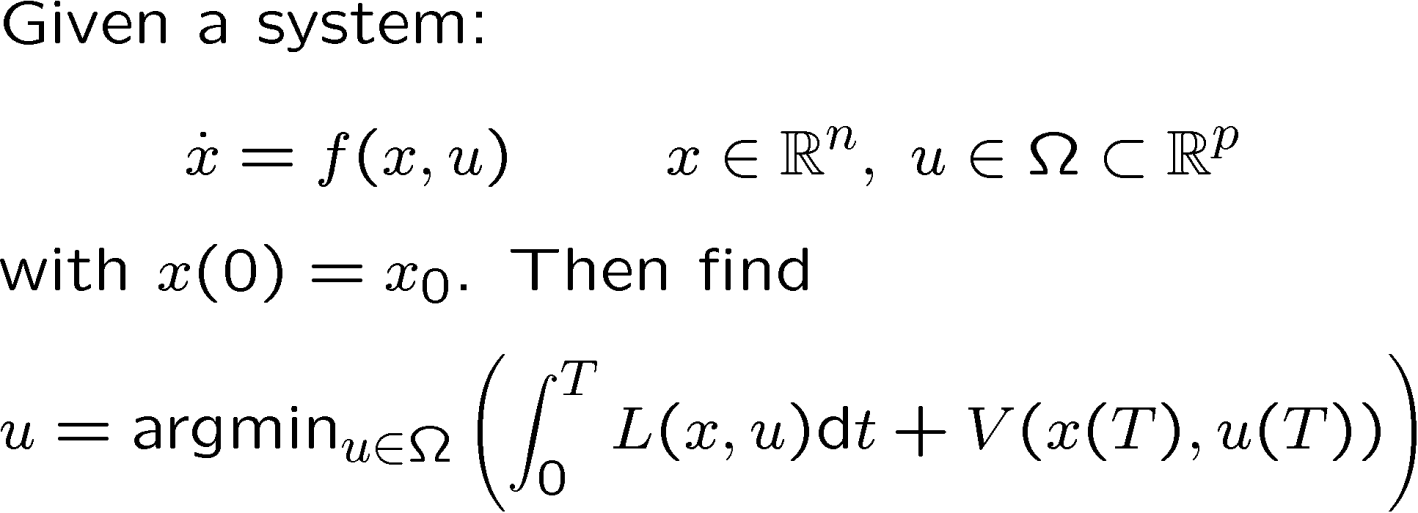 Terminal Cost
Can include additional constraints on control u, and on state     (along trajectory or at final time): 
Final time T may or may not be free (we’ll first derive fixed T case)

Define	       , then this is a problem of minimizing J(z) 		                      subject to constraints G(z)=0
J(x,u)
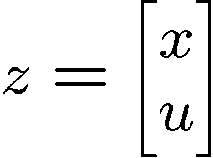 Function Optimization
Necessary condition for optimality is that gradient is zero
Characterizes local extrema; need to check sign of second derivative
Need convexity to guarantee global optimum
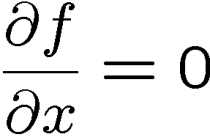 Keep this analogy in mind:     
          at an extremum
Gradient of f(x)orthogonal to level sets
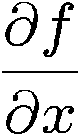 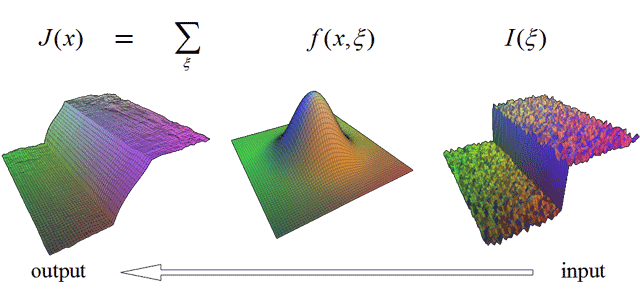 9
Level sets of f(x)
Constraint G(x)=0
x*
Level sets of F(x)
Constrained Function optimization
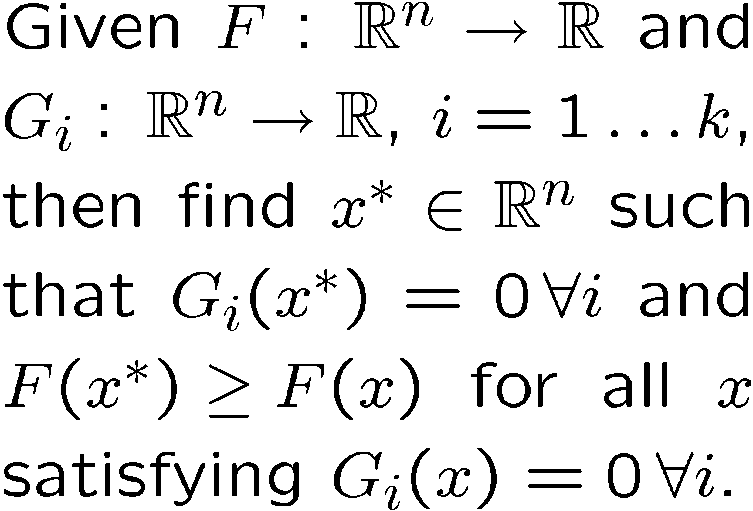 Then at optimal solution, gradient of F(x) must be parallel to gradient of G(x):


More generally, define:


Then a necessary condition is: 


The Lagrange multipliers  are the sensitivity of the cost to a change in G
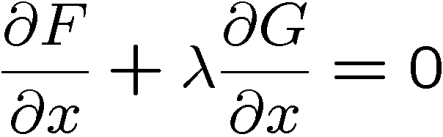 Lagrange multiplier
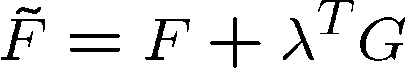 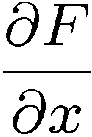 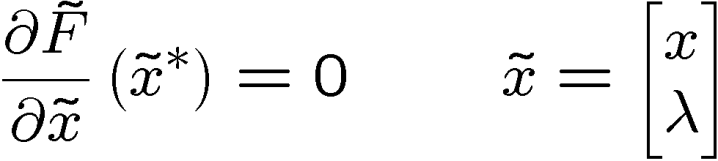 Optimal Control of Systems
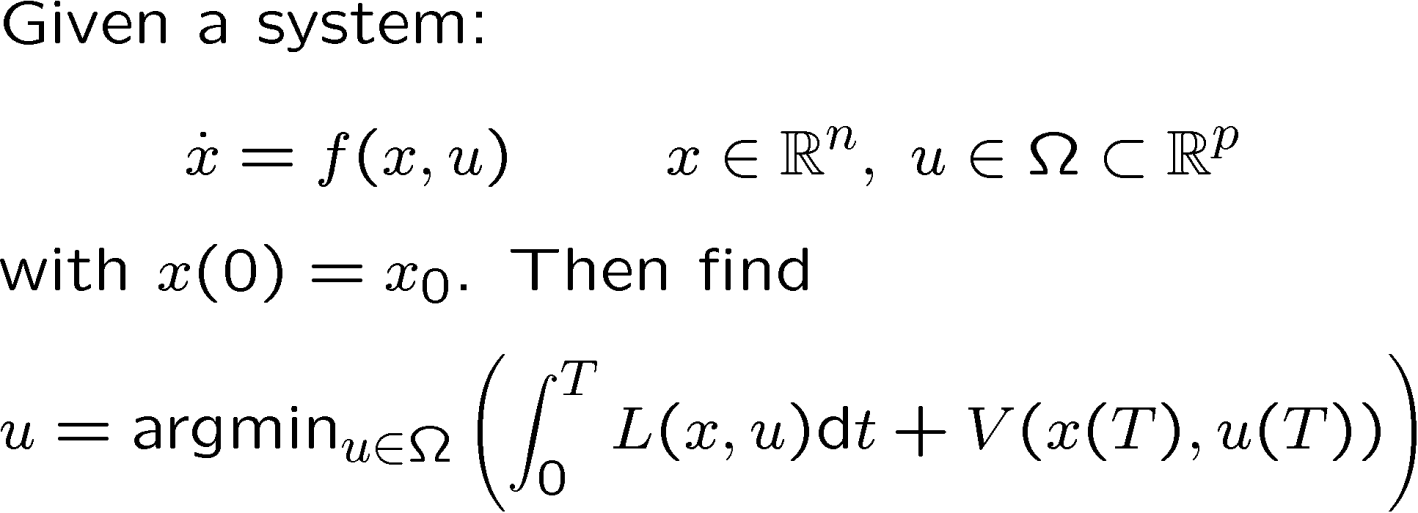 Easy to include additional constraints on control u, and on state (along trajectory or at final time)
Final time T may or may not be free (I’ll only derive for fixed T)

Define	       , then this is a problem of minimizing J(z) 		                      subject to constraints G(z)=0
J(x,u)
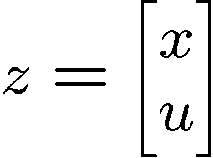 Solution approach
Add Lagrange multiplier (t) for dynamic constraint
And additional multipliers for terminal constraints or state constraints

Form augmented cost functional:






where the Hamiltonian is:
Necessary condition for optimality:         vanishes for any perturbation (variation) in x, u, or  about optimum:
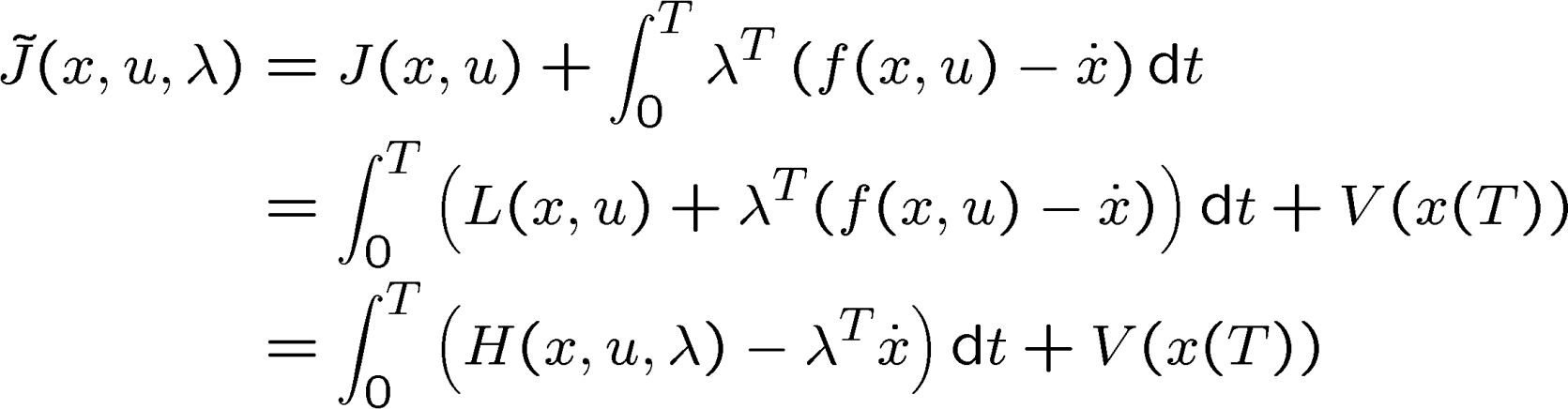 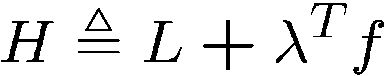 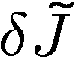 “variations”
x(t) = x*(t) + dx(t);      u(t) = u*(t) + du(t);         l(t) = l*(t) + dl (t);
Variations must satisfy path end conditions!
variation
dc(t’)
dc(t)={dx(t), du(t), dl(t)}
xT=c(T)
c(t’)
={x(t),u(t),l(t)}
x0=c(0)
13
Derivation…
Note that (integration by parts):


So:
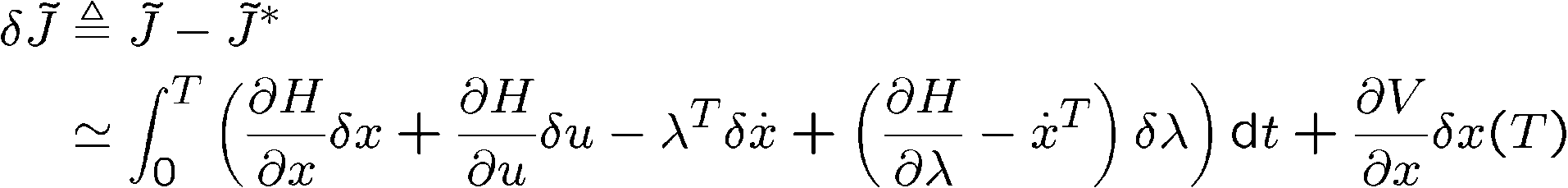 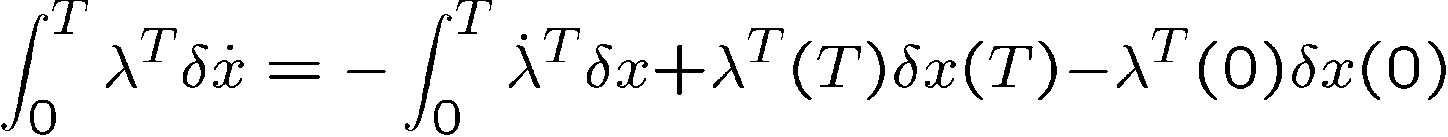 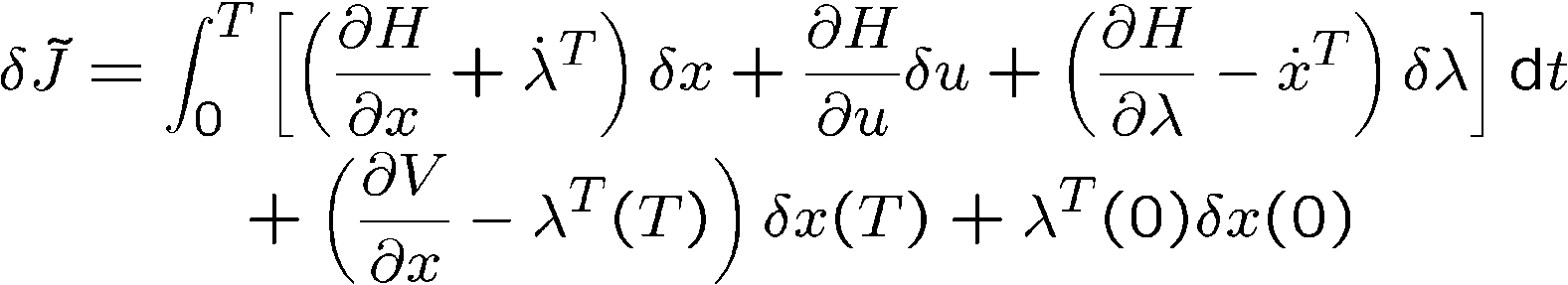 We want this to be stationary for all variations
Pontryagin’s Maximum Principle
Optimal (x*,u*)  satisfy:






 
Can be more general and include terminal constraints 
Follows directly from:
Optimal control is solution to O.D.E.
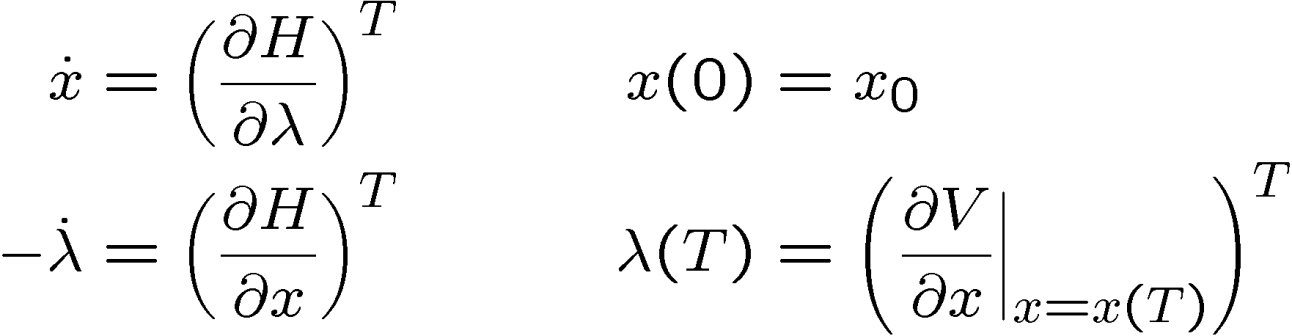 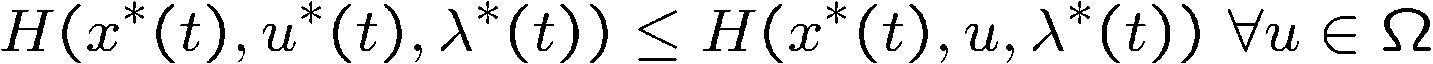 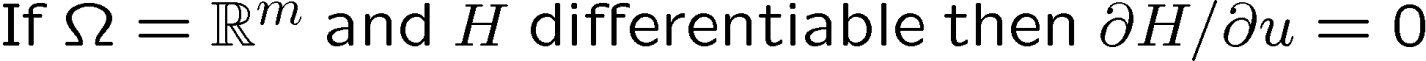 0
0
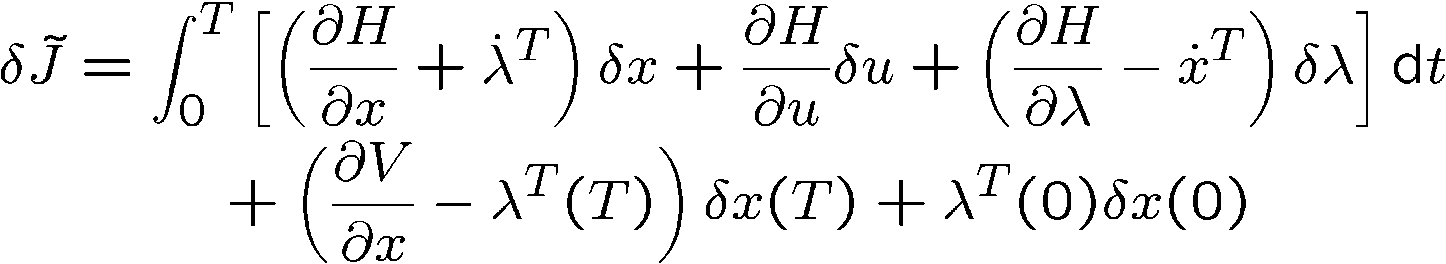 0
0
Interpretation of 
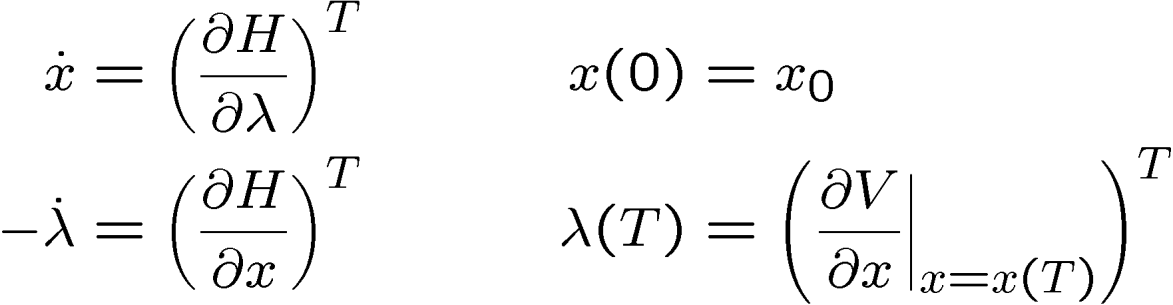 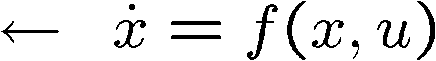 Two-point boundary value problem:  is solved backwards in time
 is the “co-state” (or “adjoint” variable)
Recall that H = L(x,u) + Tf(x,u)
If L=0, (t) is the sensitivity of the cost to a perturbation in state x(t)
In the integral as 	
Recall J = … +(0)x(0)
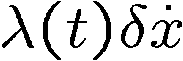 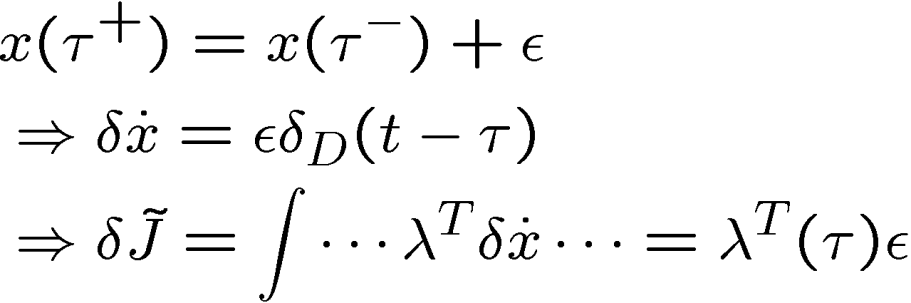